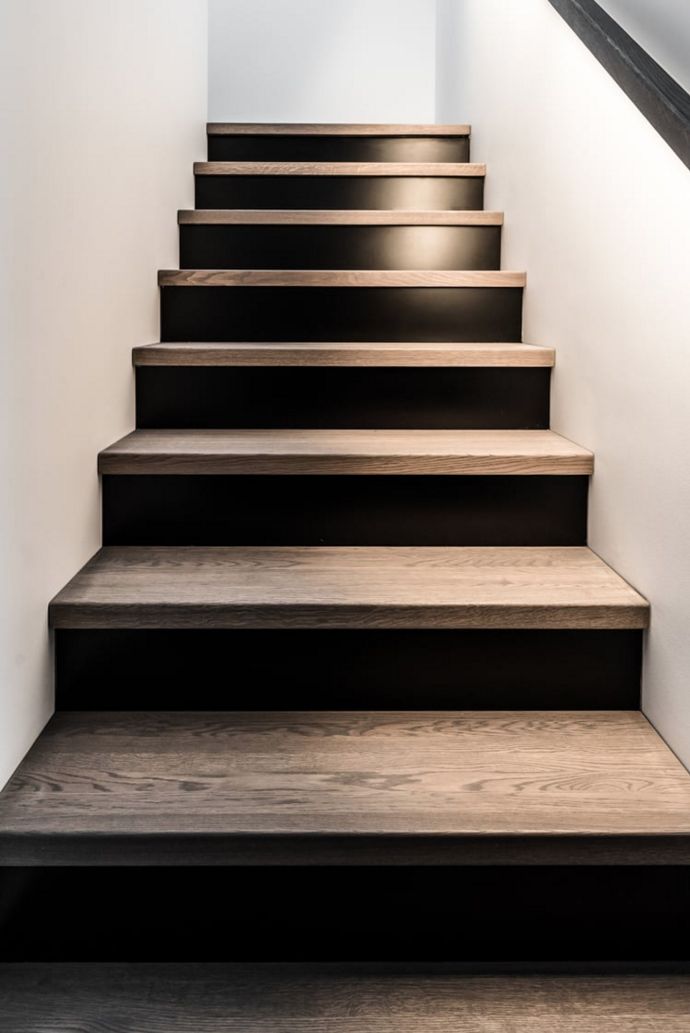 John 14:15
In the Upper  RoomIf You Love Me, Keep My Commandments
[Speaker Notes: In the Upper Room (5) – If You Love Me, Keep My Commandments
John 14:15
Introduction
How do we show our love for God/Jesus?
Is there any one way to love God/Jesus?
Jesus thought so – cf. John 14:15, 21, 24; 15:14
Love for God
Agape Love]
Love For God
Agape Love
– 1 John 4:7-11; John 3:16; Romans 5:6-8 –
Keep His Commandments
– 1 John 5:1-3; Matthew 22:36-40;                        John 14:15, 21, 24 –
[Speaker Notes: Love for God
Agape Love
Easier to show what this love is, than to attempt simply defining it. (Which tells you a little bit about this love in the first place.)
1 John 4:7-11 – The inseparable connection between God and love.
(v. 7-8) – Can’t fully know God without loving.
“GOD IS LOVE”
(vv. 9-10) – Action, but not action motivated by emotion. We, the UNLOVEABLE, were loved by God anyway, for He IS love.
“not willing that any should perish” (2 Peter 3:9).
God desired salvation of His creation, and acted with the only thing that would do – HIS SON’S DEATH.
In a sense, love is an expression of extreme devotion. (cf. John 3:16)
Not devoid of emotion, but NOT EMOTION – “But obviously this is not the love of complacency, or affection, that is, it was not drawn out by an excellency in its objects, Romans 5:6-8. It was an exercise of the Divine will in deliberate choice, made without assignable cause save that which lies in the nature of God Himself” (VINE).
HOWEVER – Our love for God is (1) in imitation of God, and (2) a reciprocity of love (God loved us first, then we loved God). 
Unlike God’s love for us, our love for Him IS “drawn out by an excellency in its object” – God.
Because God loved us, we to reciprocate that love to Him! – Devote ourselves to Him.  (“We love Him because He first loved us.” 1 John 5:19).
Keeps His Commandments
1 John 5:1-3 – The love for God, and keeping His commandments are so inextricably tied together that they appear to be synonymous.
(v. 3) – What is it to love God – keep His commandments.
“are not burdensome” – Those who do not submit to scripture in some areas because they claim, “God wouldn’t want me to be unhappy,” miss the whole point!
Acts 15:10 – Burdensome (Old Law), because of the curse of sin.
Matthew 11:28-30 – These commands do not weigh us down with sin, but free us from it.
Furthermore, DO WE THINK IT MADE GOD HAPPY TO WATCH HIS SON DIE? (Happy with the outcome, but happy that He had to sacrifice Him?) (BUT HE WOULDN’T WANT YOU TO BE HAPPY???!!)
Matthew 22:36-40 – Greatest commandment? – Love God – Ultimate devotion to Him.
Whole hearted devotion to God.
Every fiber of our being is dedicated to the service of our God – that is loving God.
This is how Jesus loved God, and set an example for us (cf. John 14:29-31).
“He learned obedience by the things which He suffered” (Hebrews 5:8).
NOT EMOTIONAL – Emotions come and go, rise and fall. However, we can always be devoted to serving God, and keeping His commandments.
John 14:1 – Don’t be troubled that Jesus says He is leaving you.
John 14:15 – If you really love Him, show it by keeping His commandments.
Not by an outpouring of emotion, but OBEDIENCE.
(v. 21, 24)
The Necessity for this Love]
The Necessity                            for this Love
To Abide in Him
– John 14:19-24; 15:1-8; Ephesians 1:3-14 –
To Abide in His Love
– John 14:23; 15:9-10; Jude 20-21;                      1 John 4:10; 2:2; 1:5-7; Romans 8:31-39 –
[Speaker Notes: The Necessity for this Love
To Abide in Him
John 14:19-24 – After the promise of the Helper (HS – Spirit of truth).
(vv. 19-20) – Not with them physically, but through the revelation of the Spirit – revealed deeper truth’s of God. (“you in Me, and I in you” )
(v. 21) – in Jesus, thus in the Father, if we keep commandments – through the revelation, and our keeping of it, He is manifested to us.
(vv. 22-24) – Through keeping commandments they abide in us, and if they abide in us, we abide in them.
John 15:1-8 – In order to abide in Him we must bear fruit!
(v. 7) – necessary to abide in Jesus’ words to bear fruit.
Words of Christ through revelation of Spirit – cf. Galatians 5:22-25 – bearing fruit in Christ is bearing the fruit of the Spirit – KEEPING HIS COMMANDMENTS.
Ephesians 1:3-14 – We want to be IN HIM, because ALL spiritual blessings are found there.
To Abide in His Love
John 14:23 – “My Father will love him” – conditional upon keeping His word.
Father loves him by making His home with them.
Home made with them, they dwell in one, if one keeps His commandments.
John 15:9-10 – His love is something we must abide in.
(v. 10) – We abide in His love by keeping His commandments.
THIS IS EXACTLY WHAT JESUS DID TO ABIDE IN GOD’S LOVE.
Jude 20-21 – We are to keep ourselves in God’s love, and this is accomplished by being built up by God’s word in our faith.
1 John 4:10; 2:2 – God loved us by making Jesus the propitiation for our sins.
This love was also expressed to the ENTIRE WORLD.
However, there is a degree of God’s love which is only experienced by those who keep His commandments.
THAT IS, THE BENEFITS OF THE ACTION OF GOD’S LOVE IN JESUS’ SACRIFICE.
1 John 1:5-7 – The full benefits of God’s gift of love, the cleansing of our sins in Jesus blood which is the propitiation for our sins, is enjoyed by those who walk in light, that is, keep His commandments.
“[God our Savior] is able to keep you from stumbling, and to present you faultless before the presence of His glory with exceeding joy” (Jude 24). 
Romans 8:31-39 – Nothing can separate us from the love of Christ. (Except ourselves of course – by refusing to keep His commandments.)]
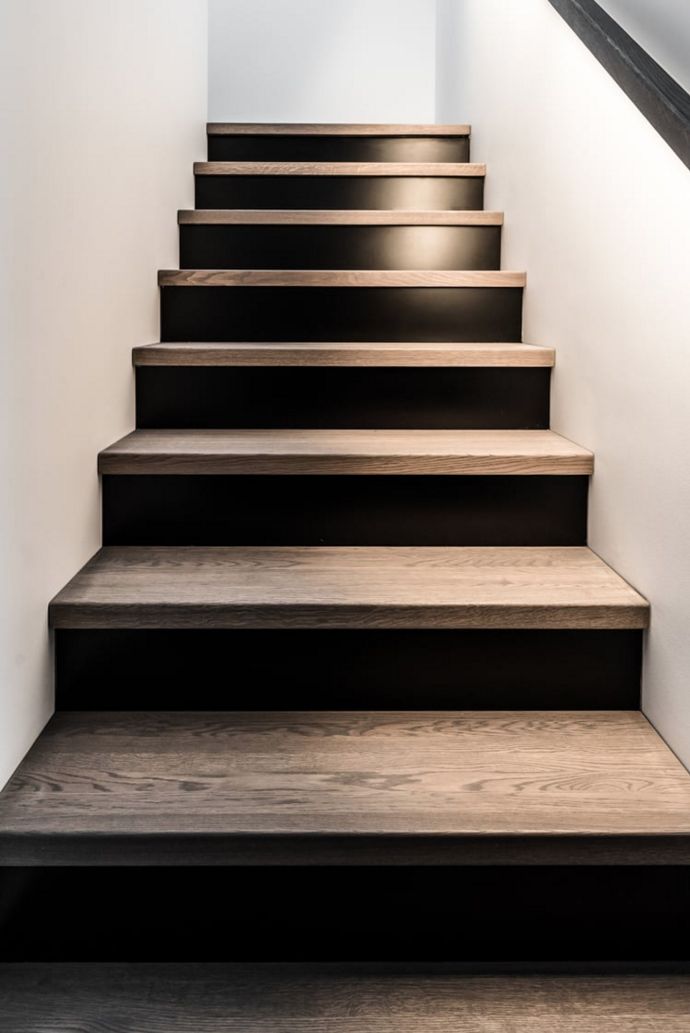 John 14:15
In the Upper  RoomIf You Love Me, Keep My Commandments
[Speaker Notes: Conclusion
The Bible is very clear about what it means to love God.
Jesus said, “If you love Me, keep My commandments” (John 14:15).
Are we going to reject Jesus’ explanation of love, or submit to it fully?]